LE VOCALI
A
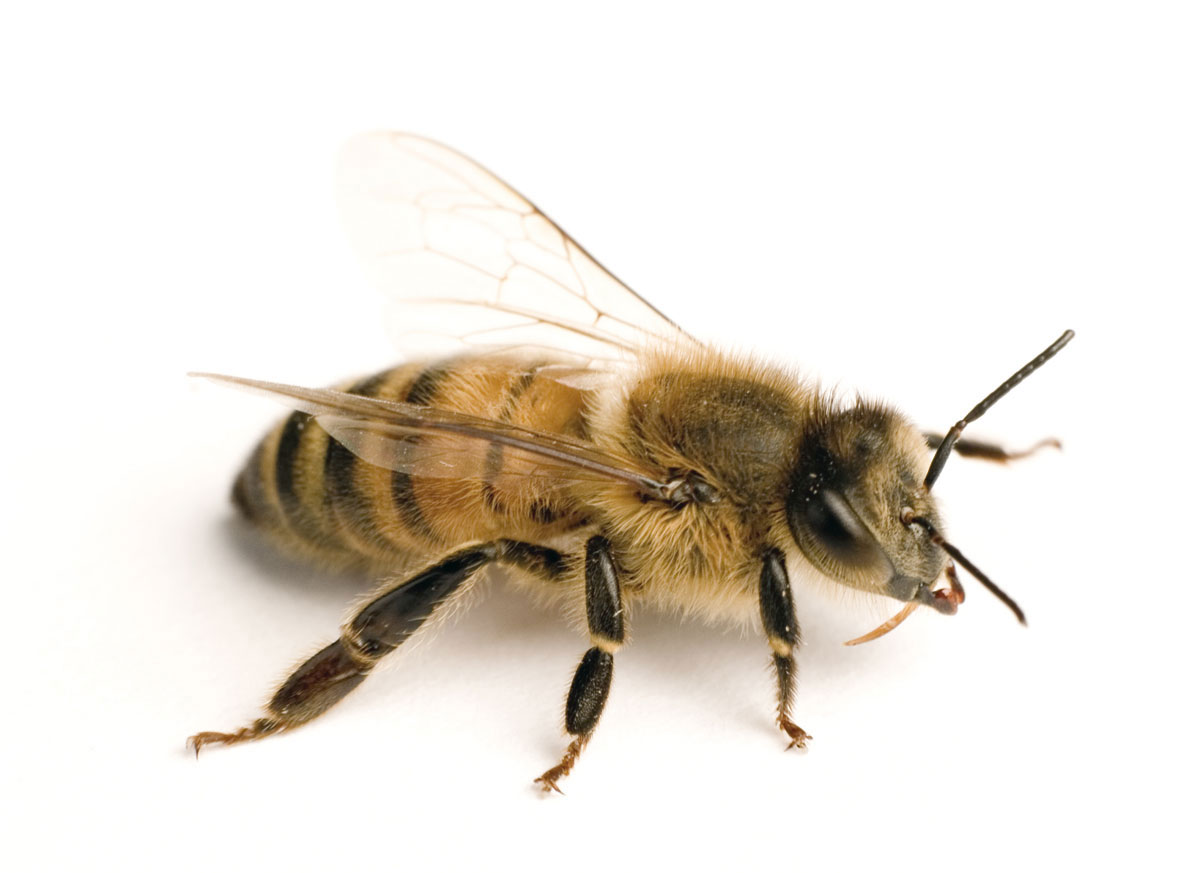 Ape
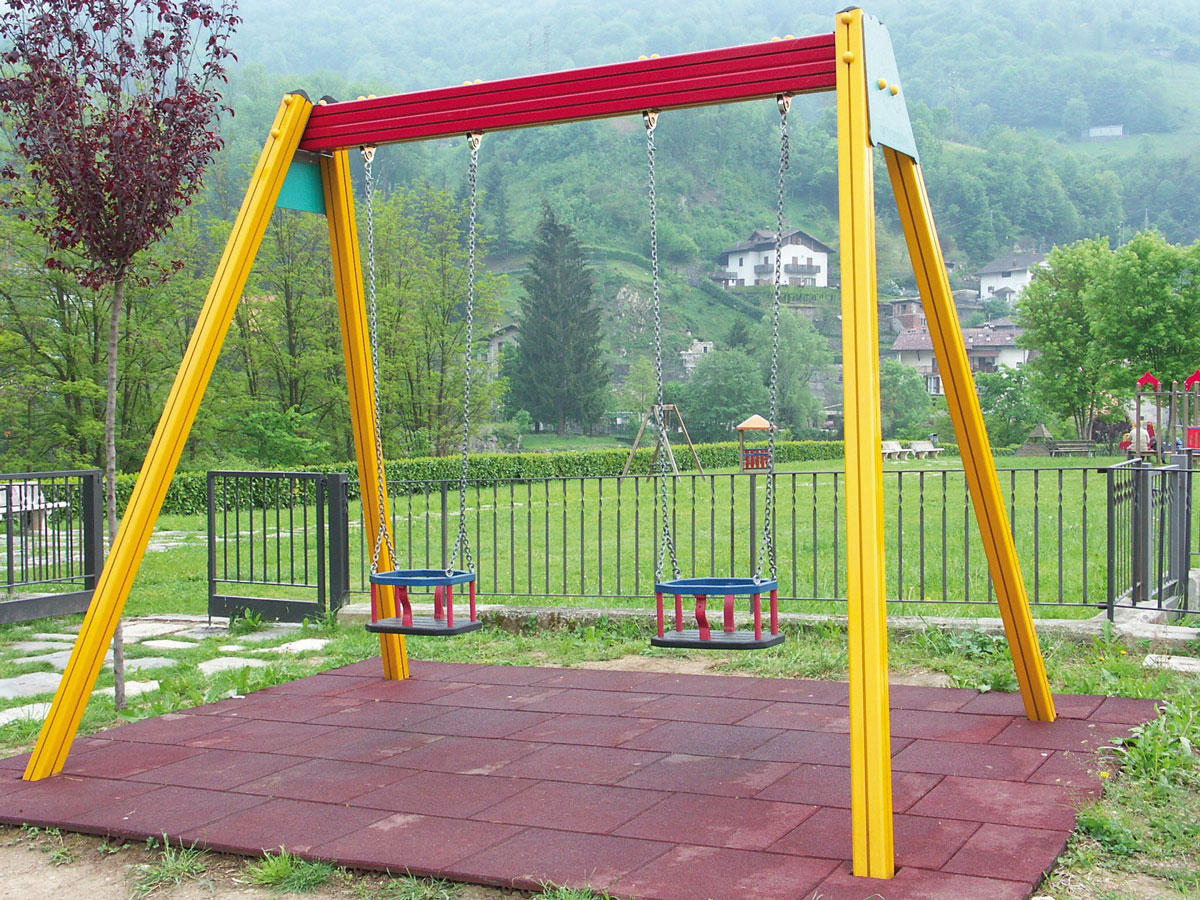 Altalena
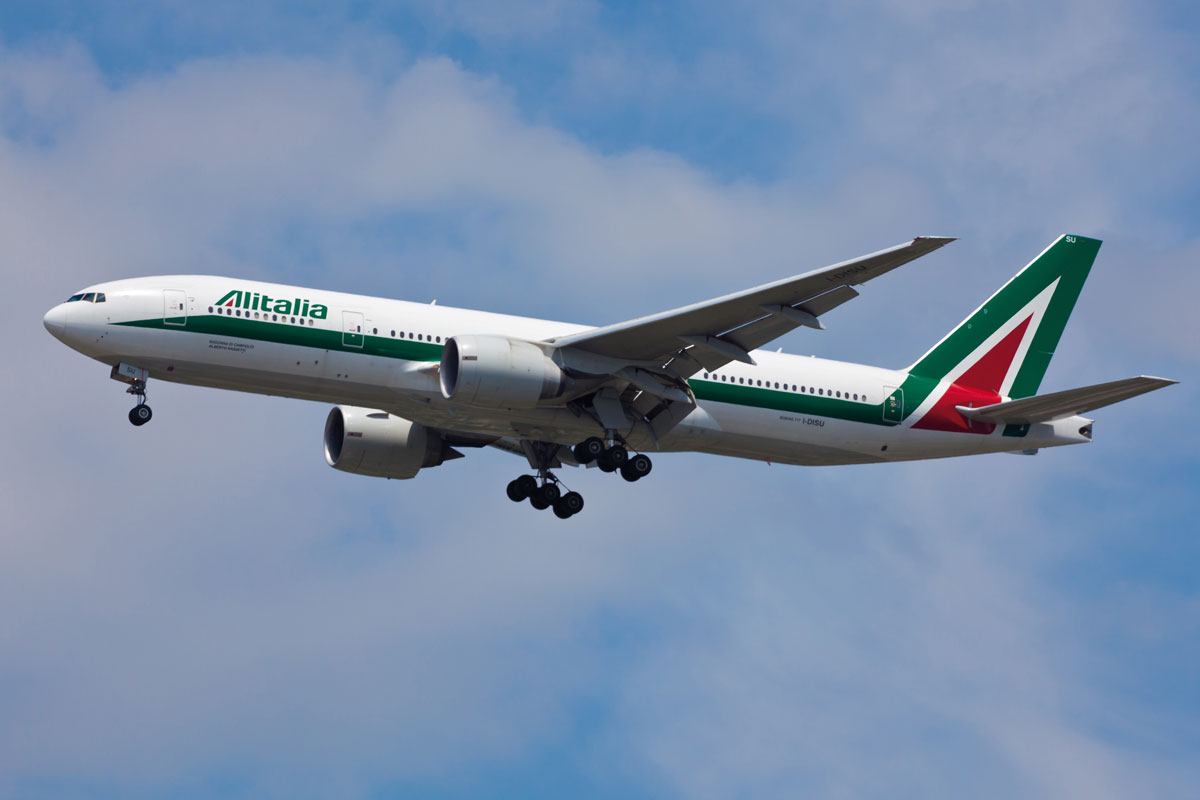 Aereo
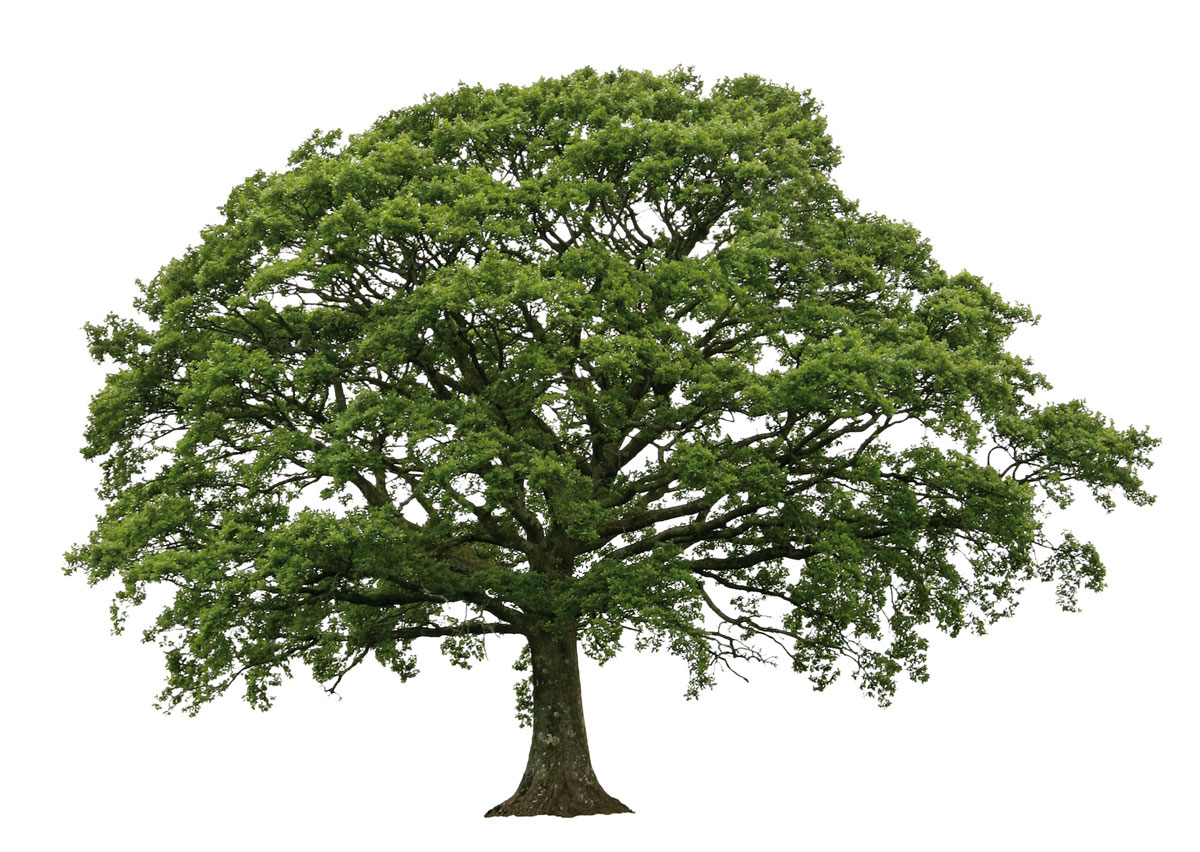 Albero
E
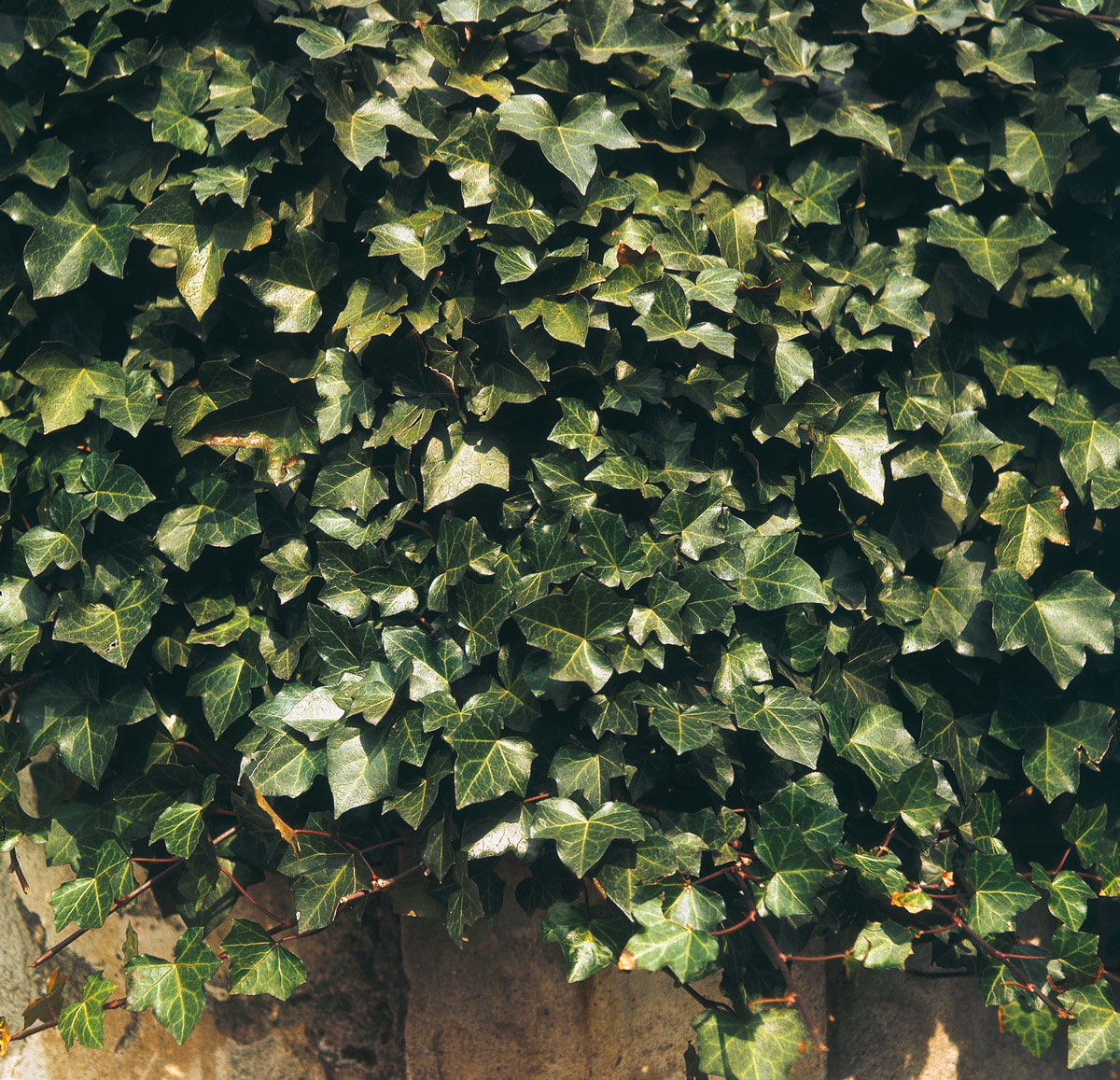 Edera
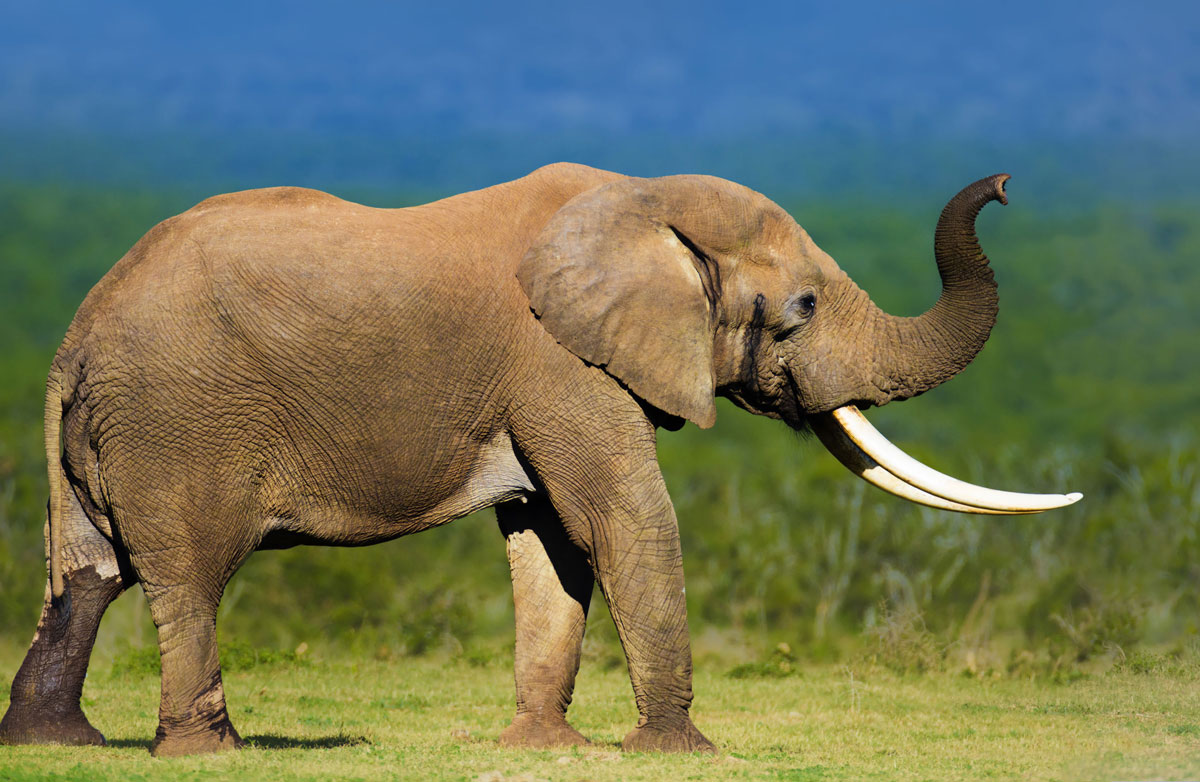 Elefante
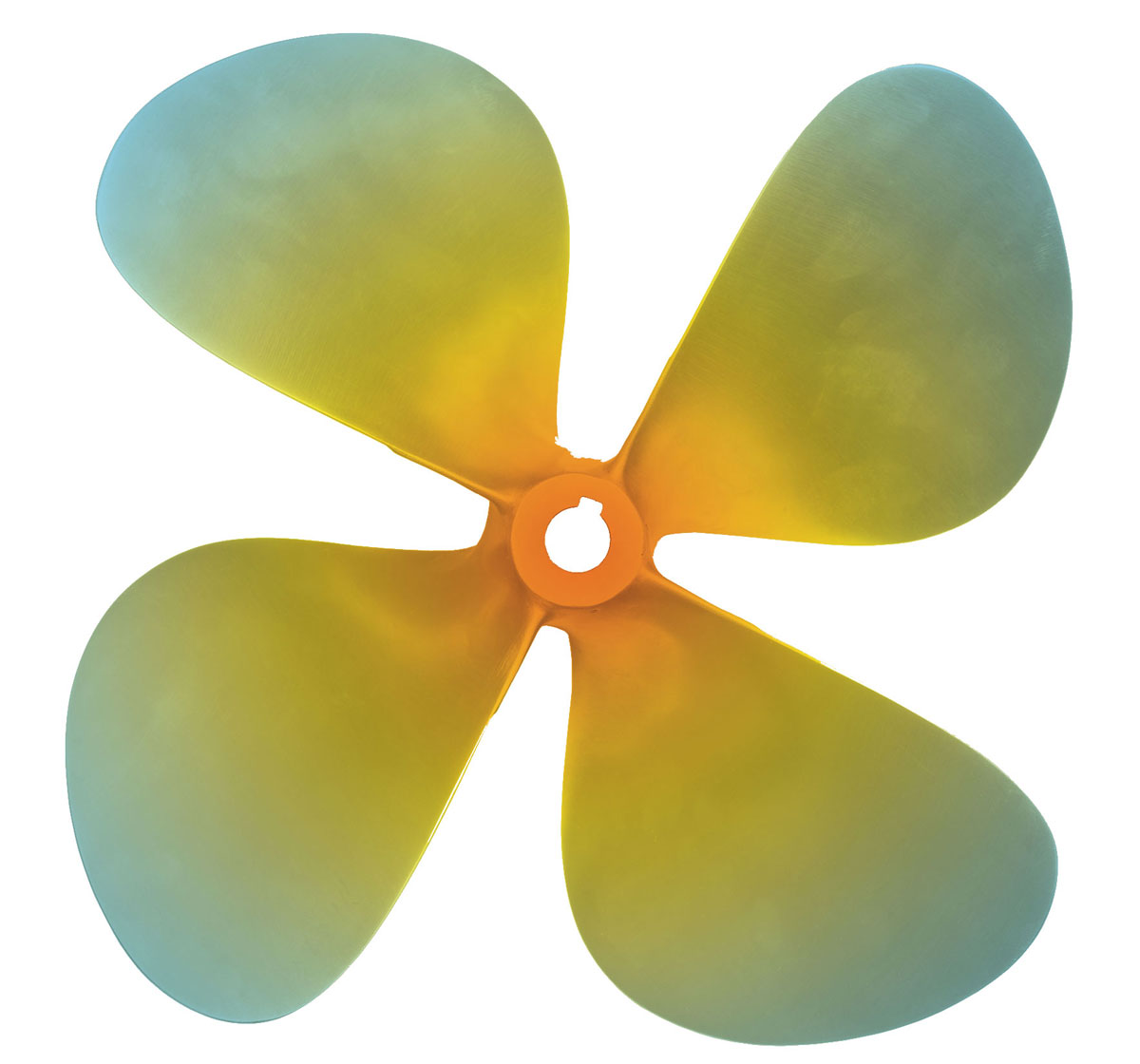 Elica
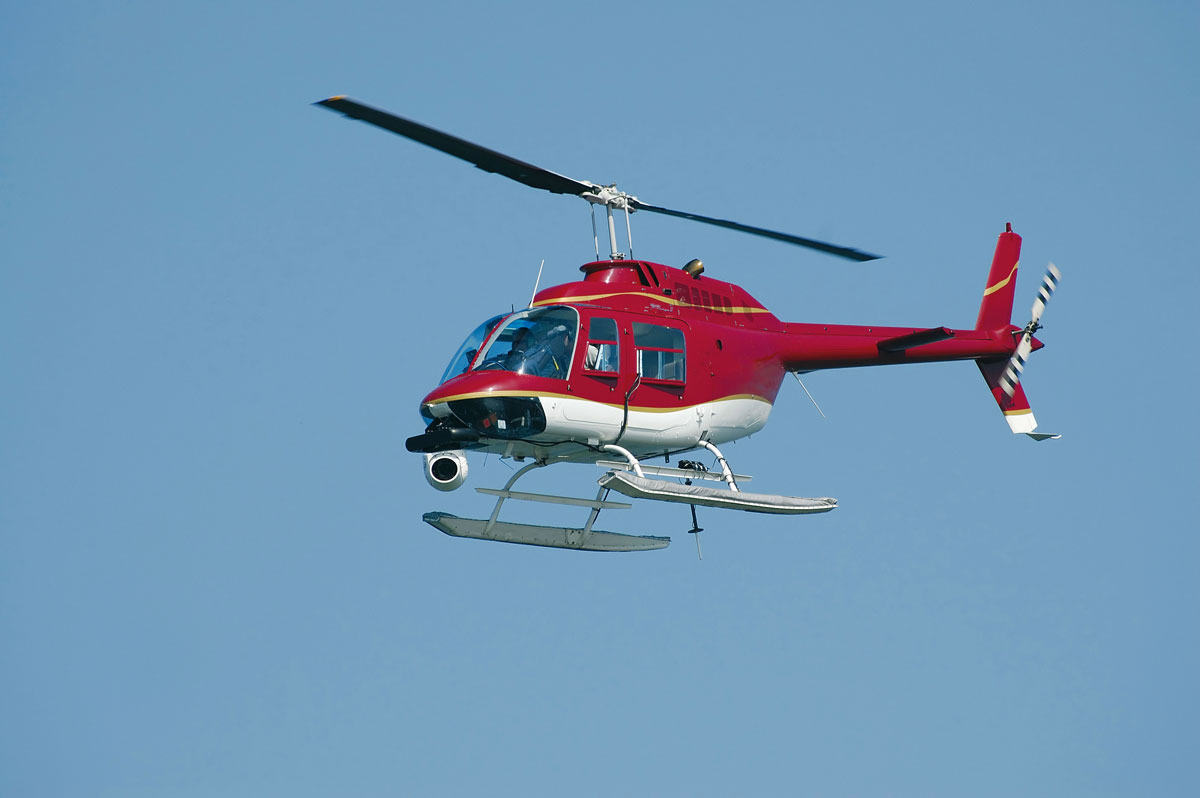 Elicottero
I
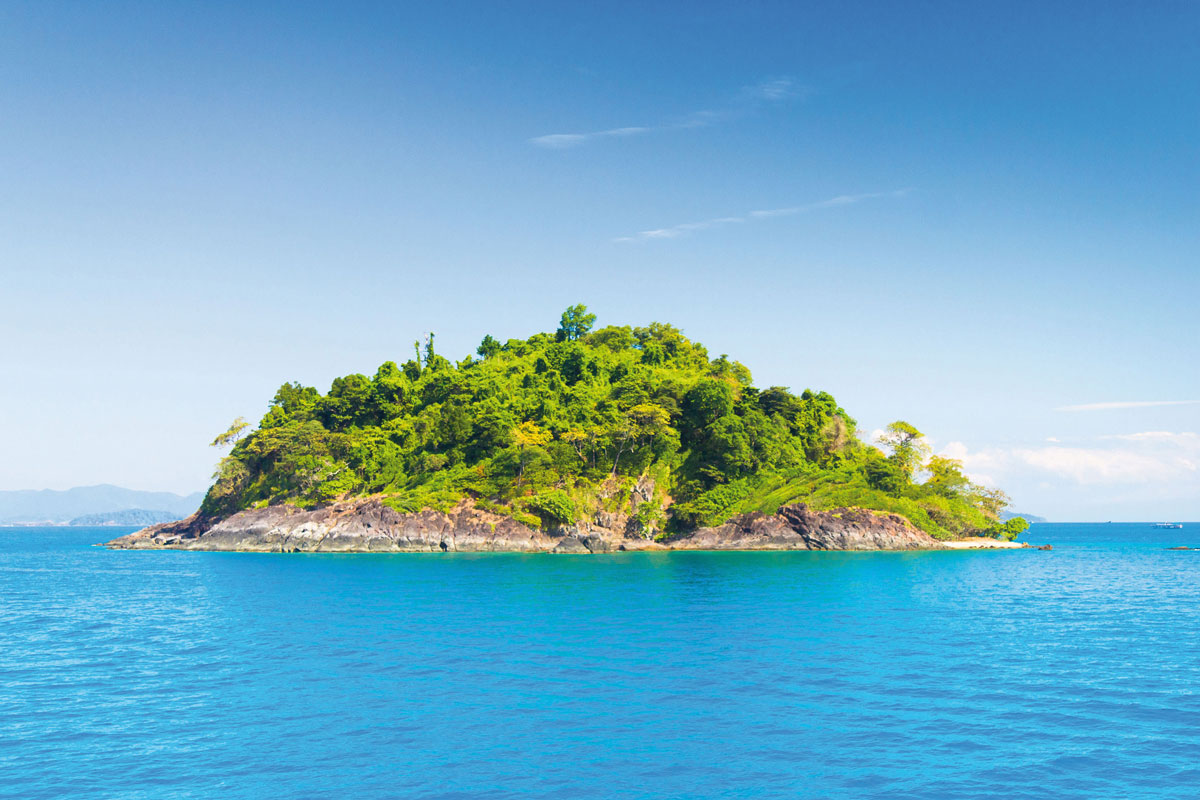 Isola
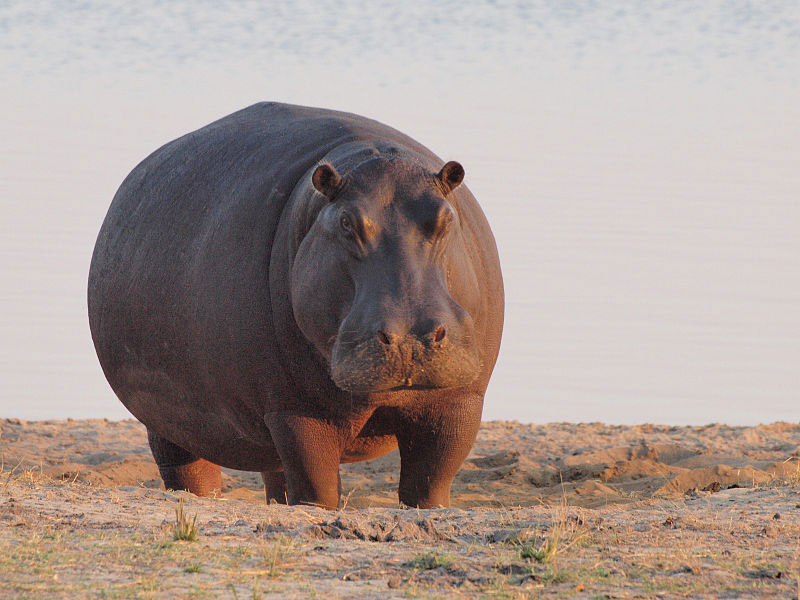 Ippopotamo
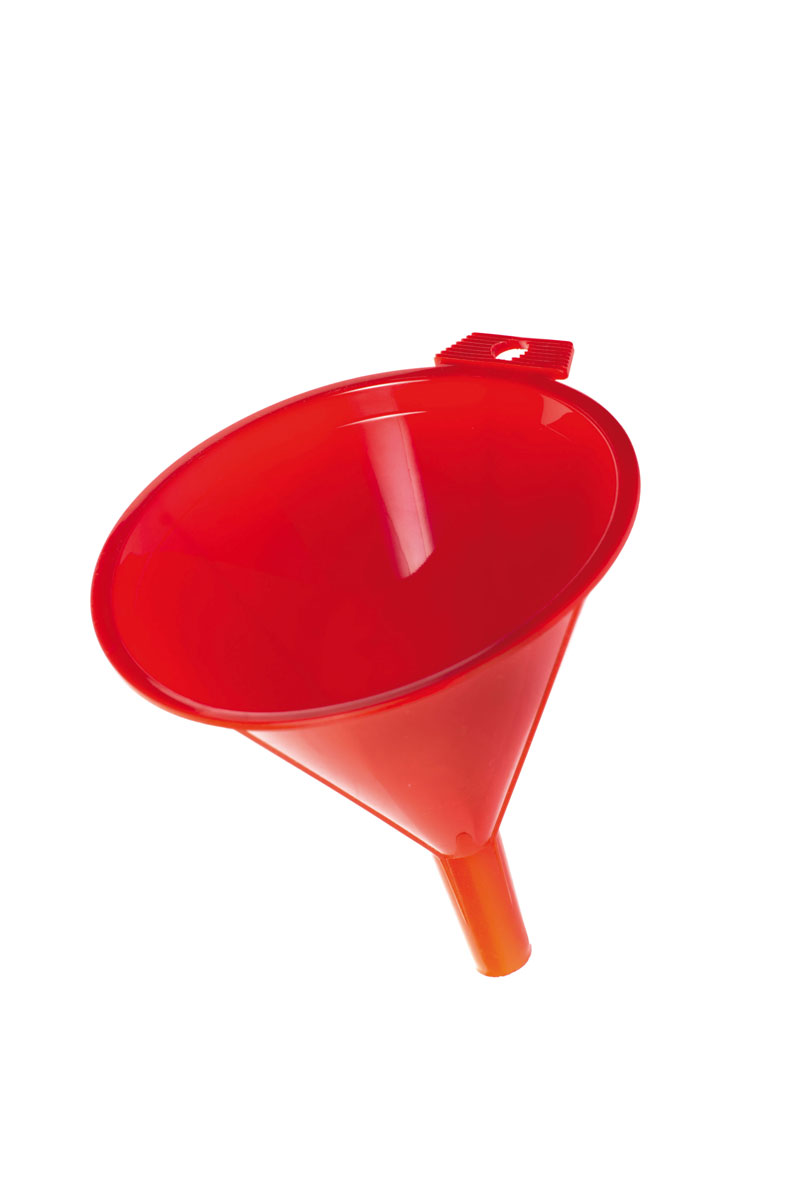 Imbuto
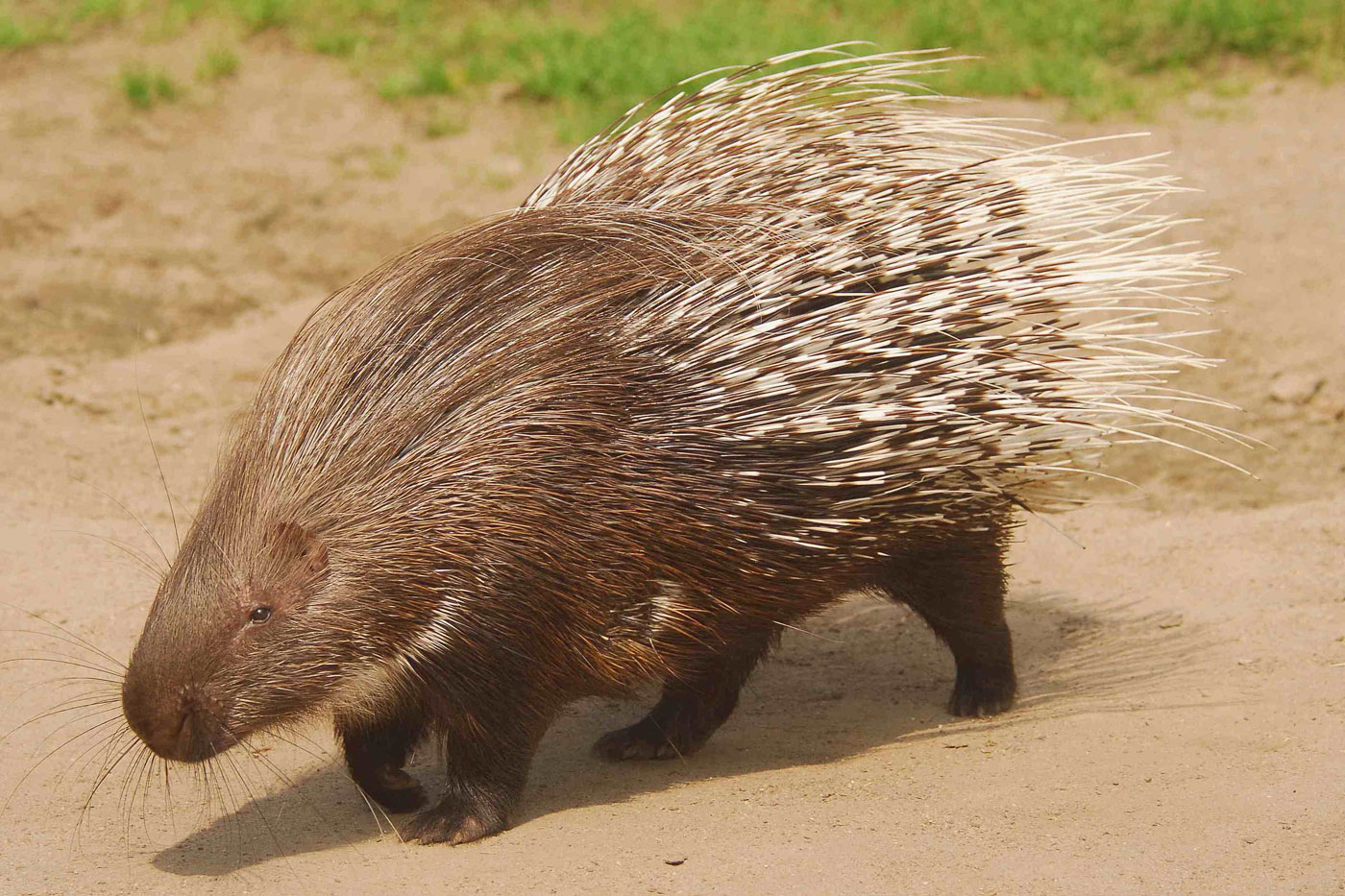 Istrice
O
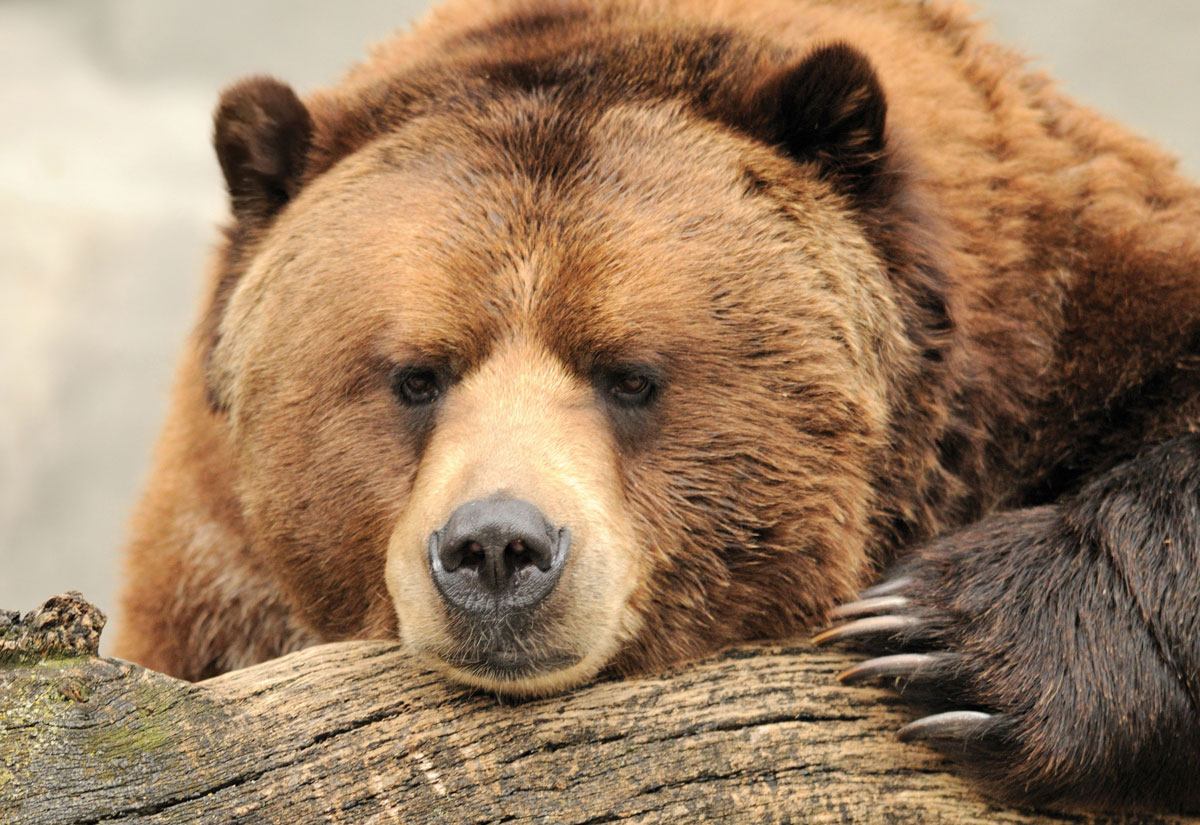 Orso
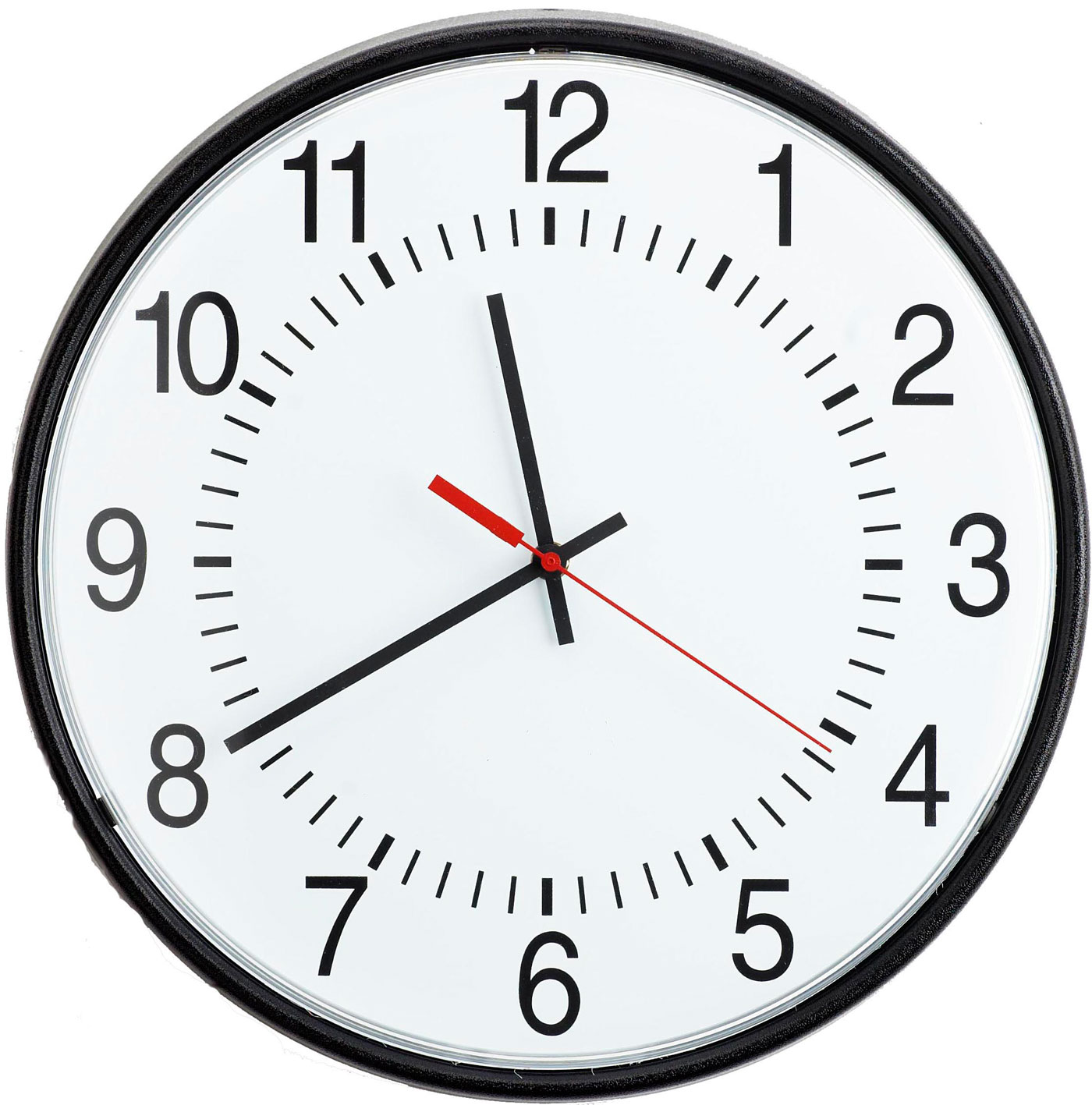 Orologio
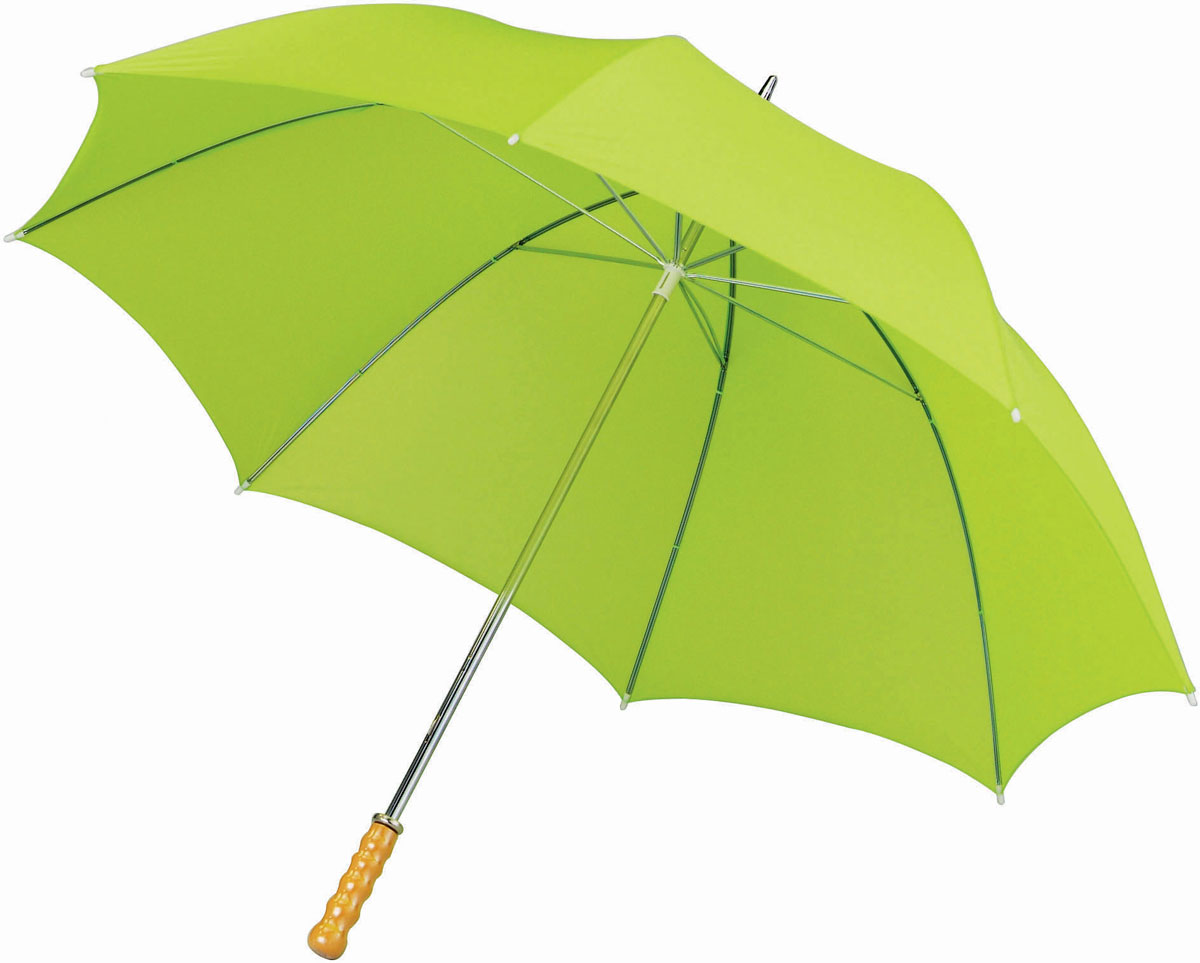 Ombrello
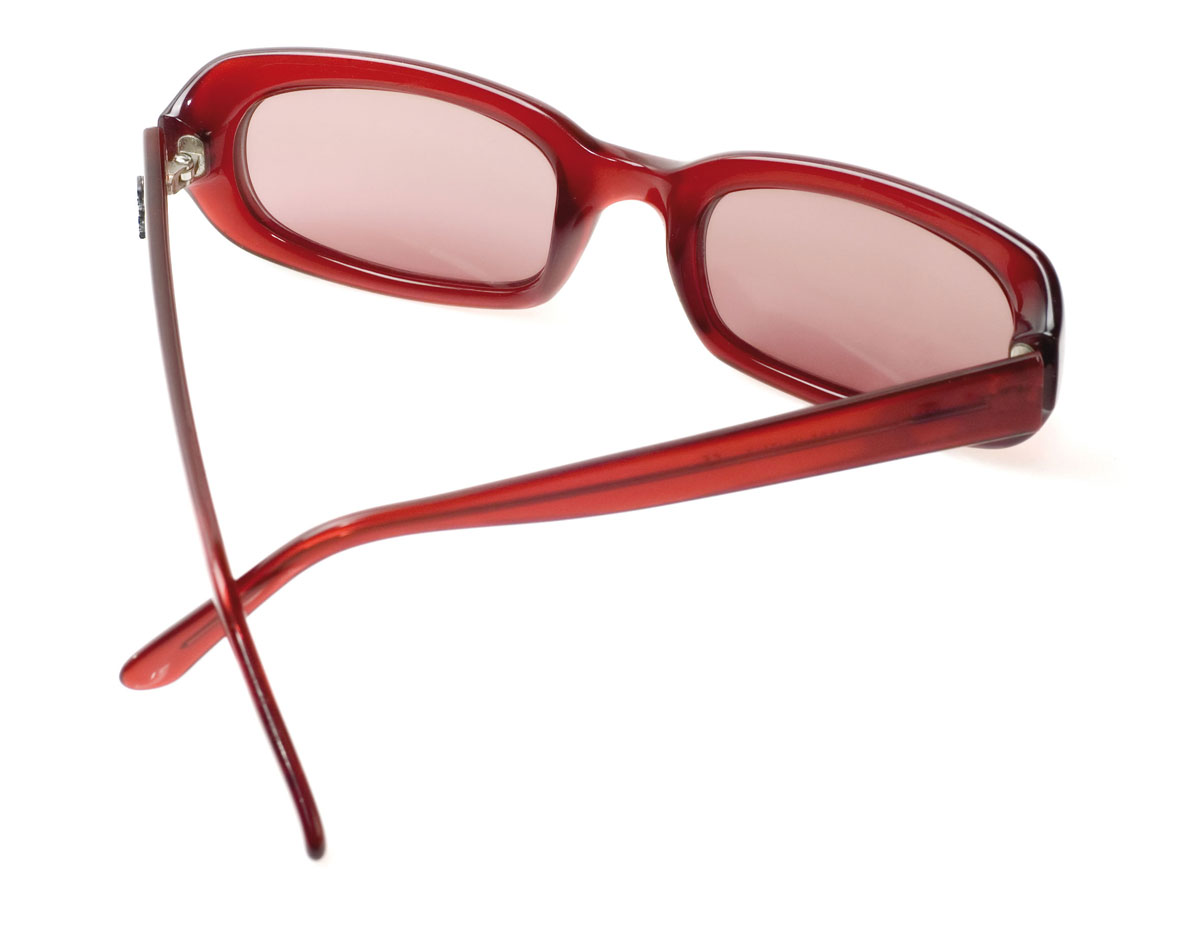 Occhiali
U
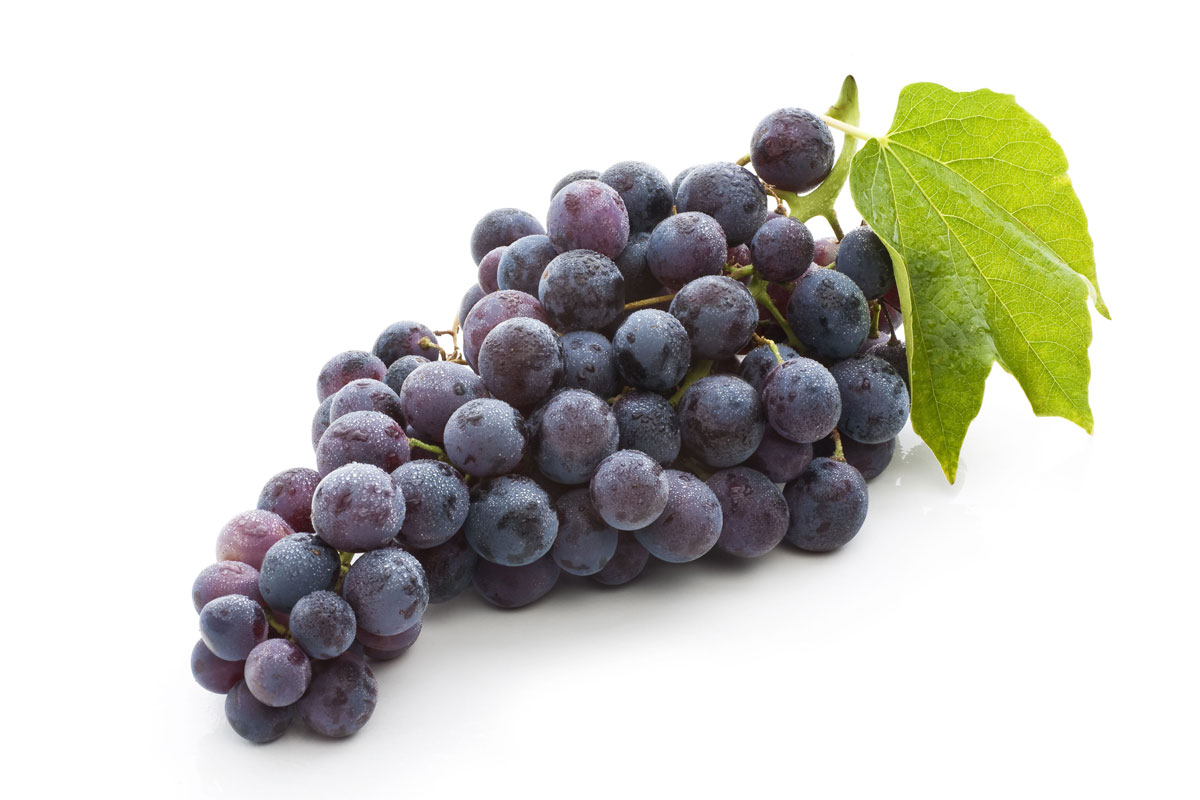 Uva
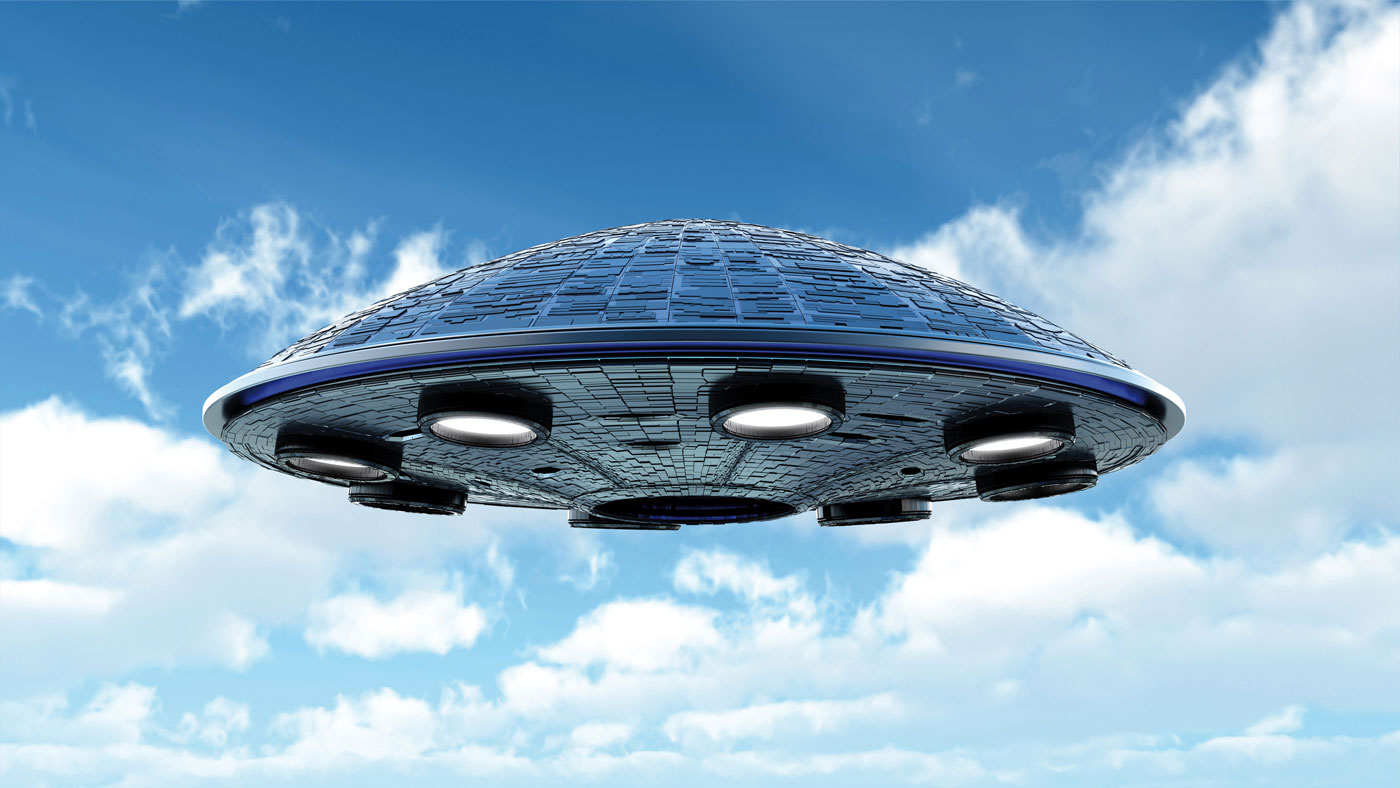 Ufo
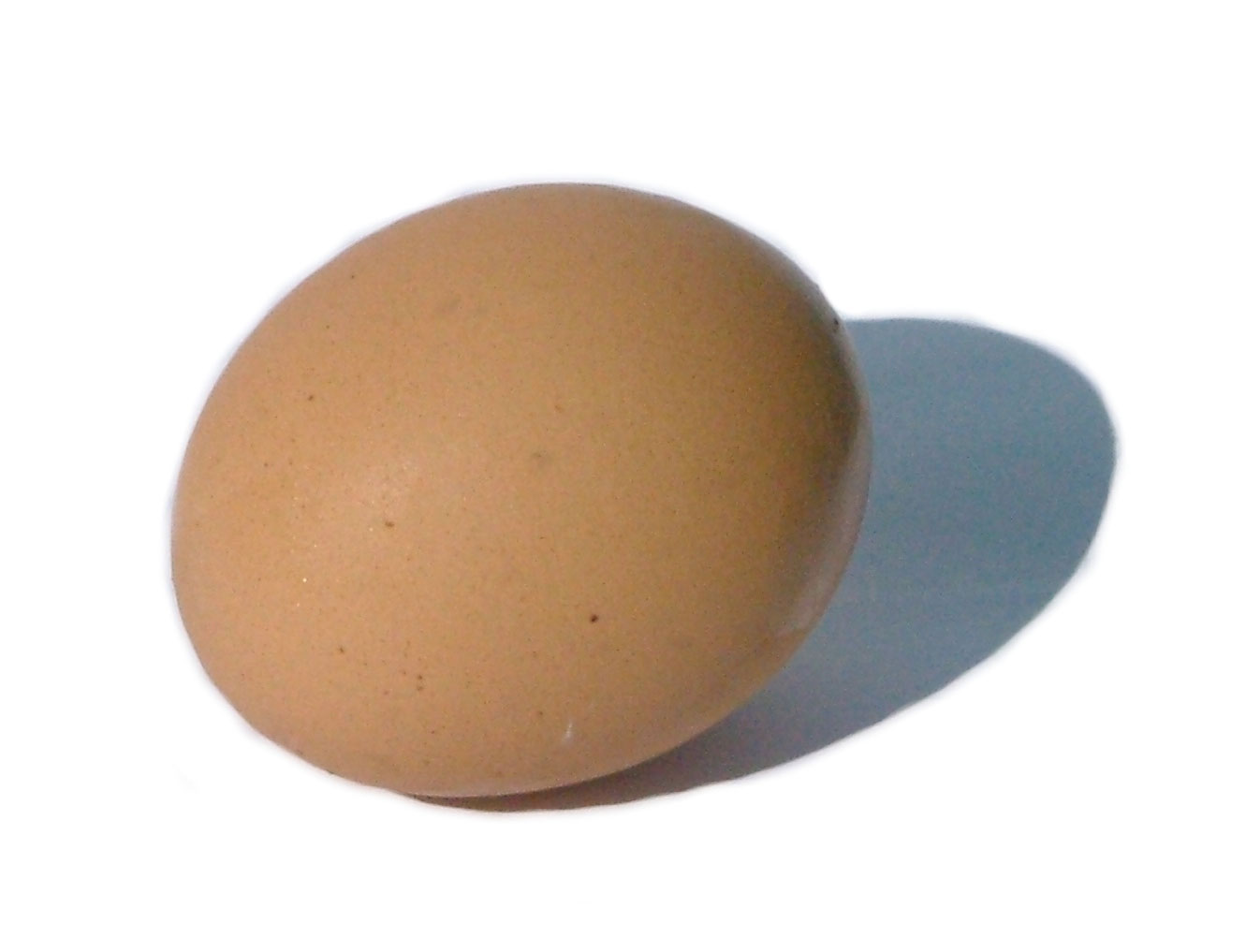 Uovo
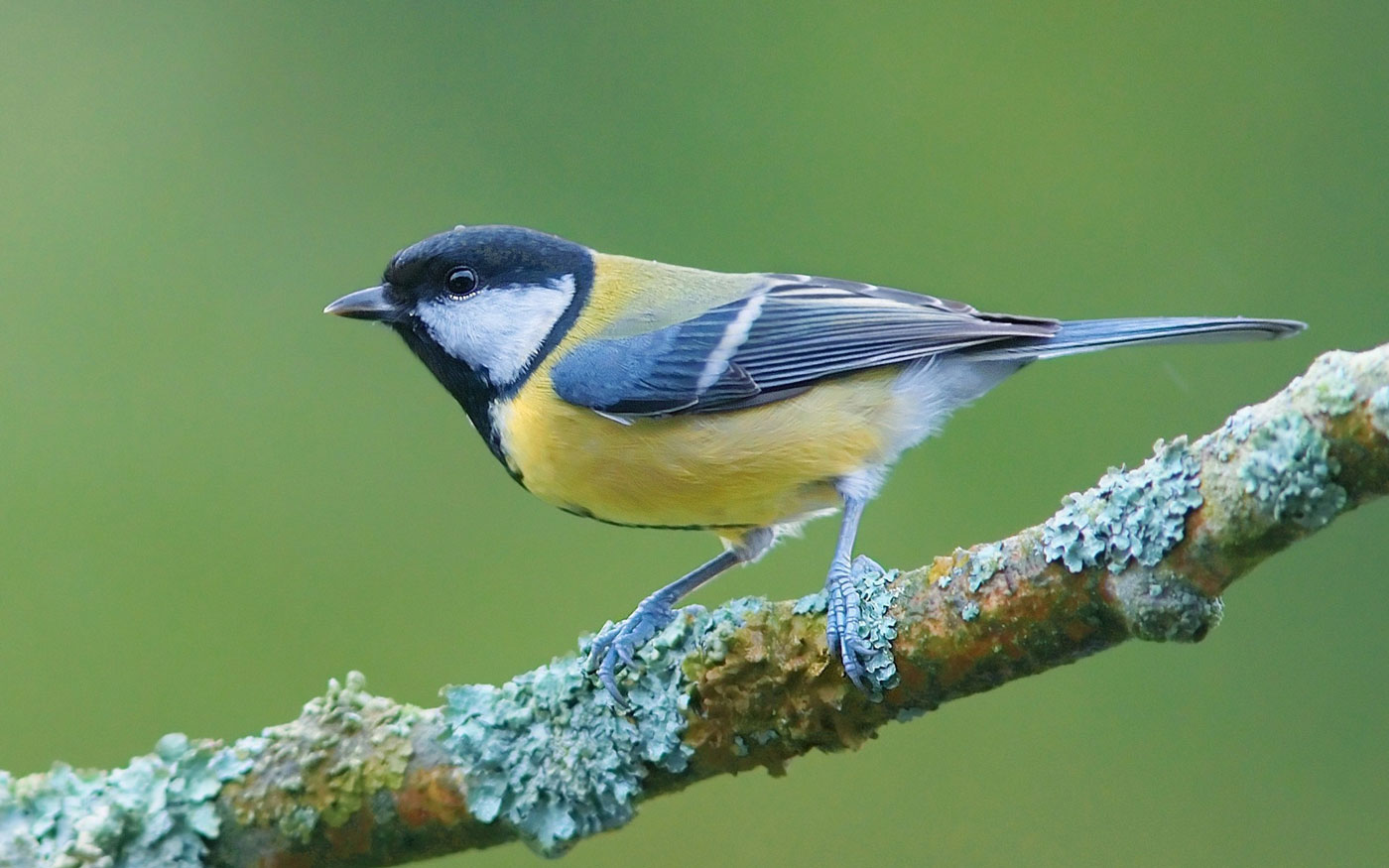 Uccellino